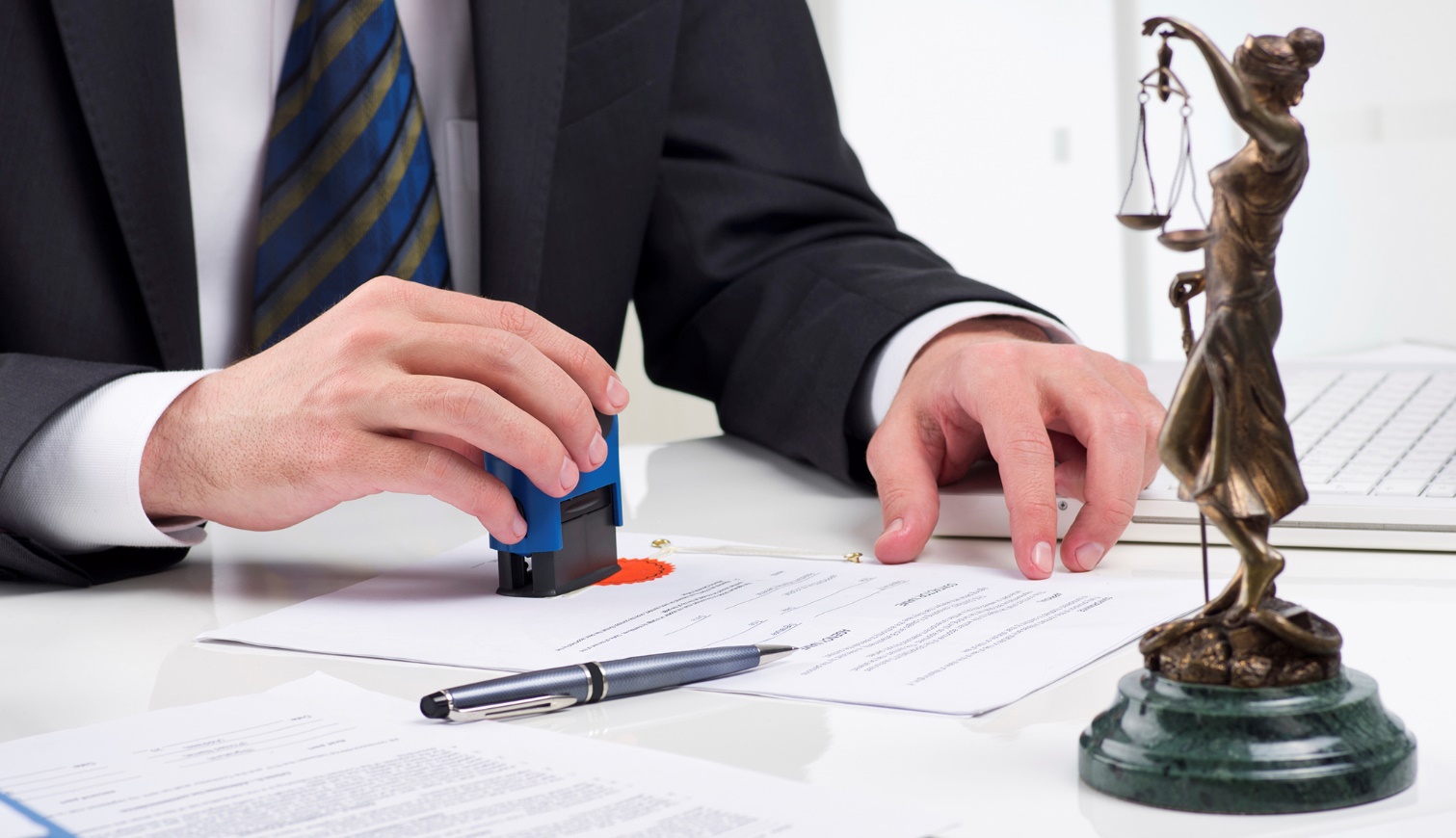 Buenos Días
QUE ES EL DEBIDO PROCESO EN  MATERIA ADMINISTRATIVA
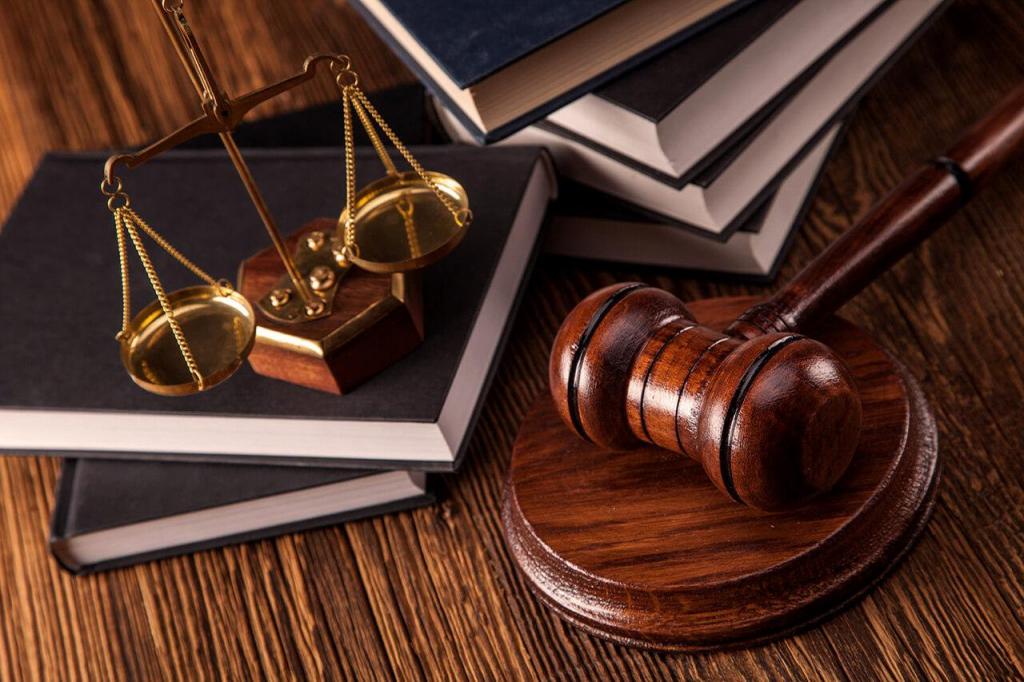 Tres pilares del debido proceso
Derecho al juez natural.
Derecho a un juez imparcial.
Legalidad de la sentencia judicial.
Derecho a asistencia letrada.
Derecho a usar la propia lengua y a ser auxiliado por un intérprete.
Garantías de doble instancia y doble conforme.
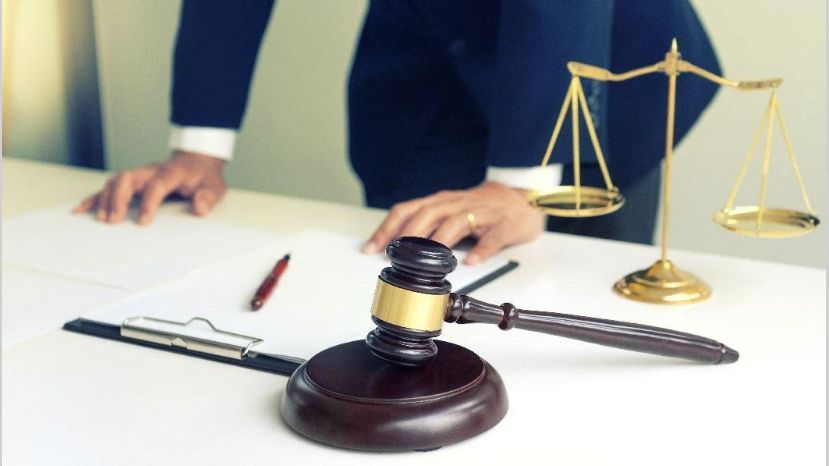 El debido proceso se aplicara a toda clase de actuaciones judiciales y administrativas.
Nadie podrá ser juzgado sino conforme a las leyes preexistentes al acto que se le imputa.
Derecho a la defensa.
La favorabilidad en la pena.
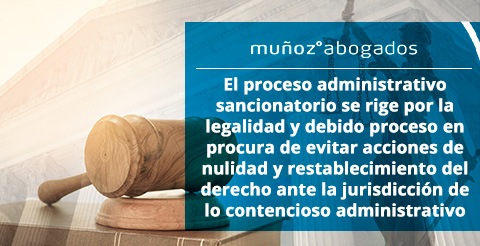 Presentar pruebas.
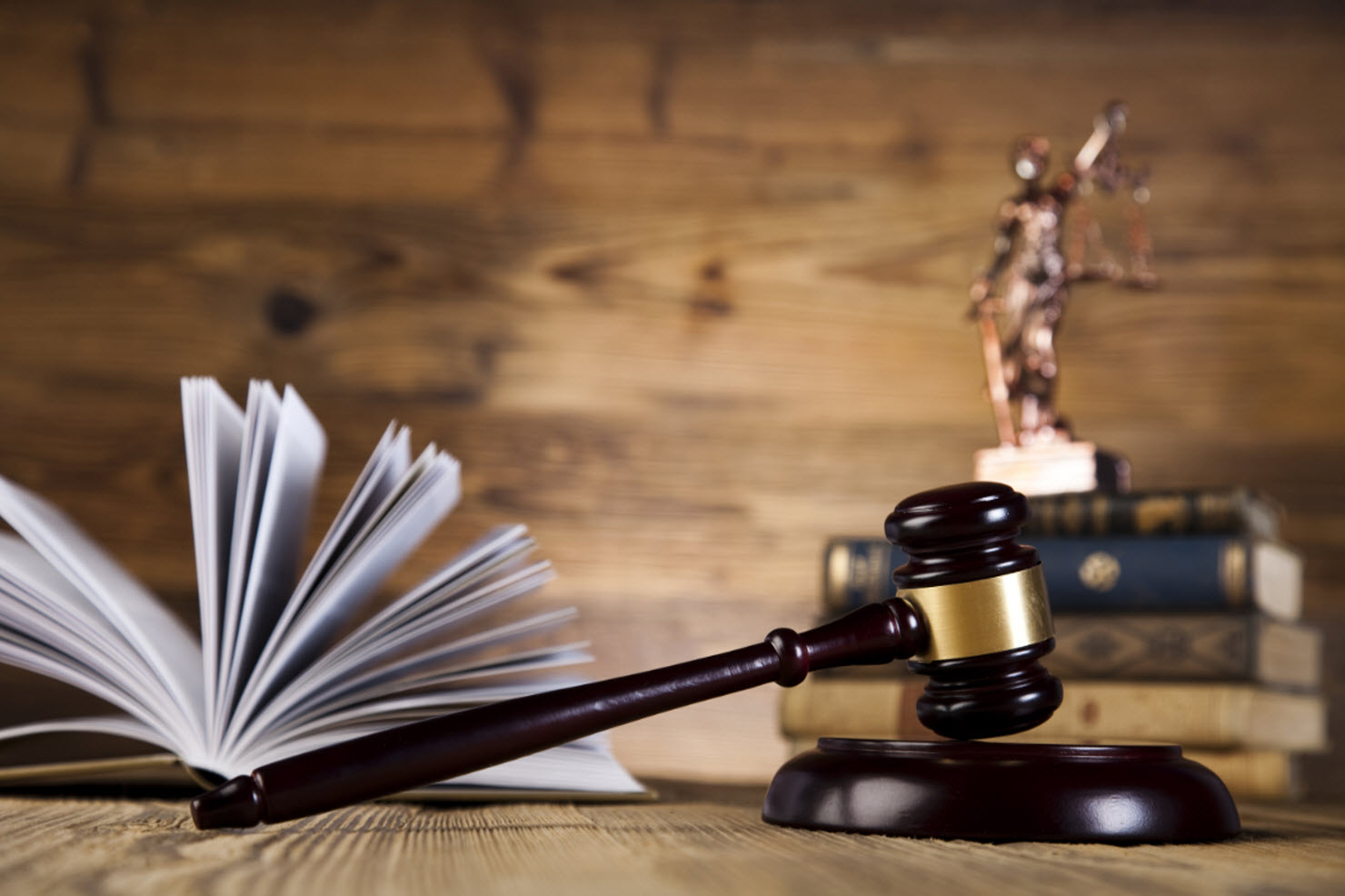 Igualmente, en el Decreto 01 de 1984, Código Contencioso Administrativo, que regula en su primera parte las actuaciones de los servidores públicos, encontramos normas relacionadas con el debido proceso, Con la expedición de la Constitución de 1991, el debido proceso en las actuaciones administrativas fue elevado al rango de derecho fundamental y su artículo 29 es enfático al indicar que “El debido proceso se aplicará a toda clase de actuaciones judiciales y administrativas”. De esta forma, su amparo se encuentra plenamente respaldado a través de otro mecanismo cercano e inmediato al ciudadano como lo es la acción de tutela. Es importante indicar que ya en nuestro ordenamiento jurídico este derecho se había establecido de tiempo atrás en diferentes normas, como la Ley 74 de 1968, que aprobó el Pacto Internacional sobre los Derechos Civiles y Políticos.
El debido proceso es un principio entonces como hemos visto jurídico procesal según el cual toda persona tiene derecho a ciertas garantías mínimas, tendientes a asegurar un resultado justo y equitativo dentro del proceso, y a permitirle tener oportunidad de ser oído y hacer valer sus pretensiones frente al juez.
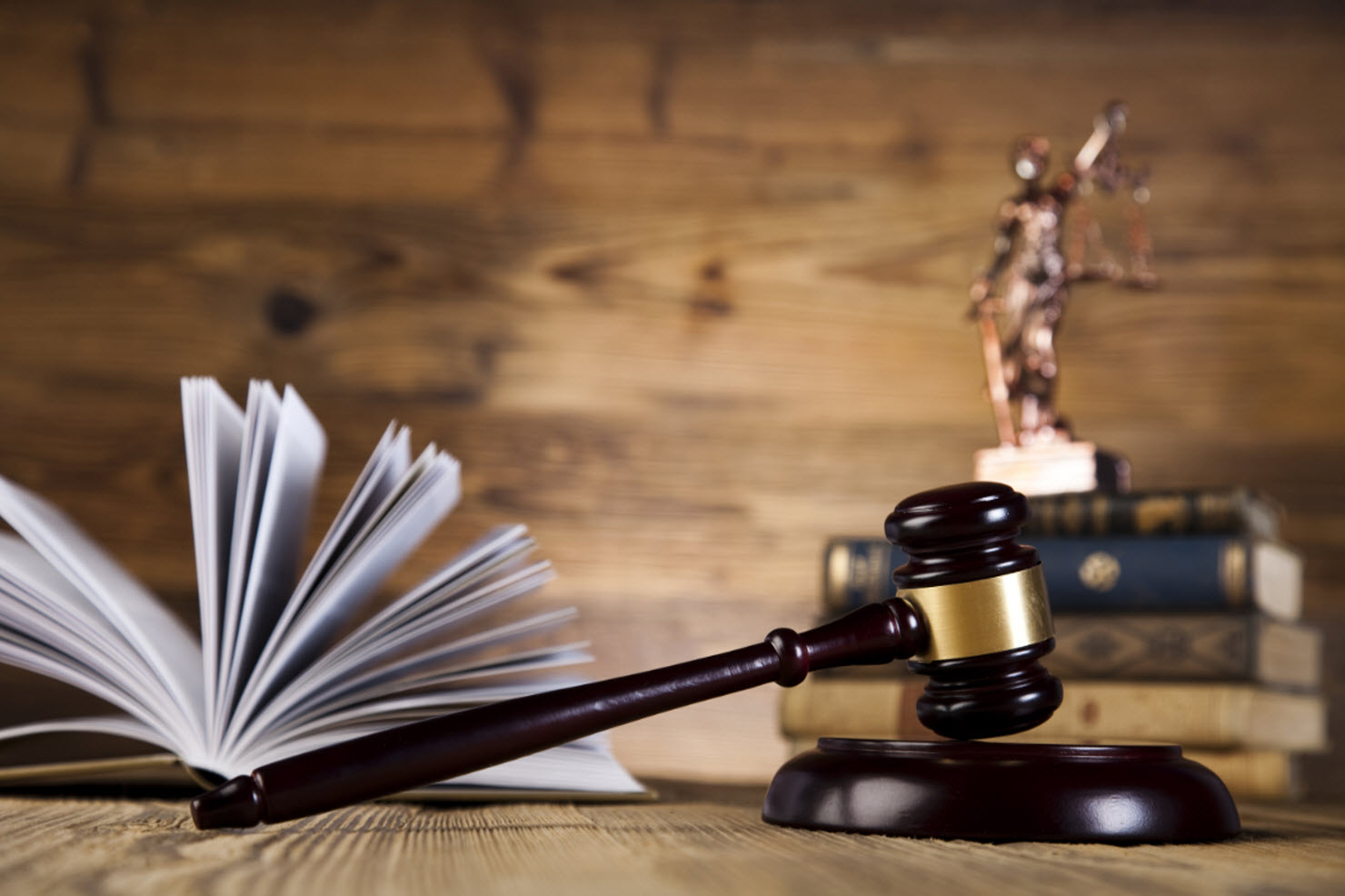 De esta forma, el Debido Proceso es el pilar fundamental del Derecho Procesal y se expresa en la exigencia de unos procedimientos en los que debe respetarse un marco normativo mínimo en pro de la búsqueda de justicia social.
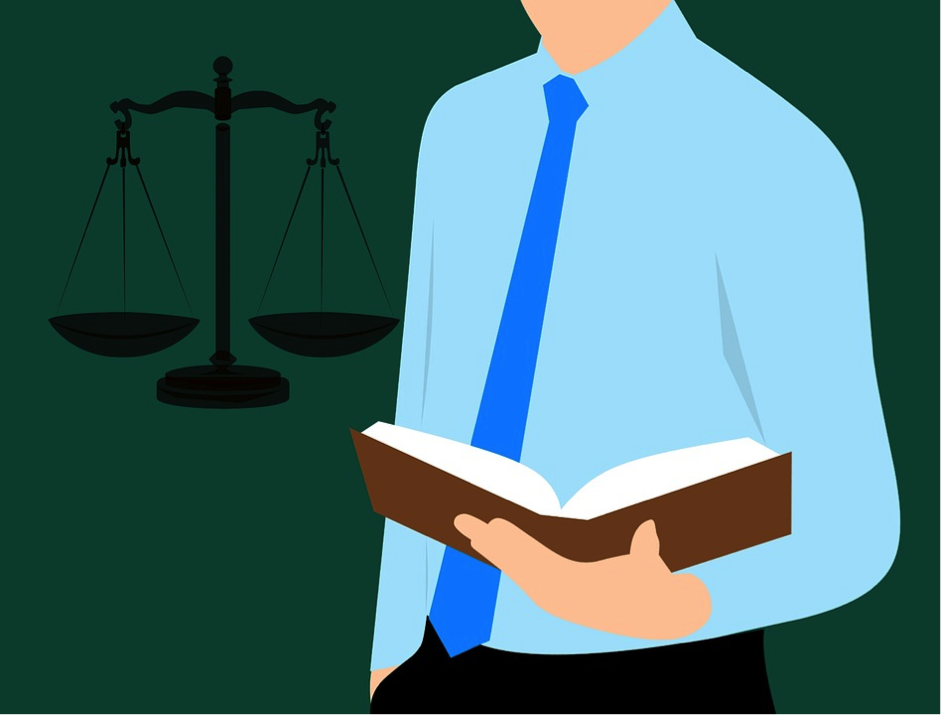 La favorabilidad en la pena.
En la definición más sencilla, podemos decir que el principio de favorabilidad consiste en que los ciudadanos, y en el caso que nos ocupa, los contribuyentes del impuesto sobre la renta, podrán aplicar preferentemente las normas más favorables para sus intereses, aunque esta norma sea posterior a la restrictiva o desfavorable.
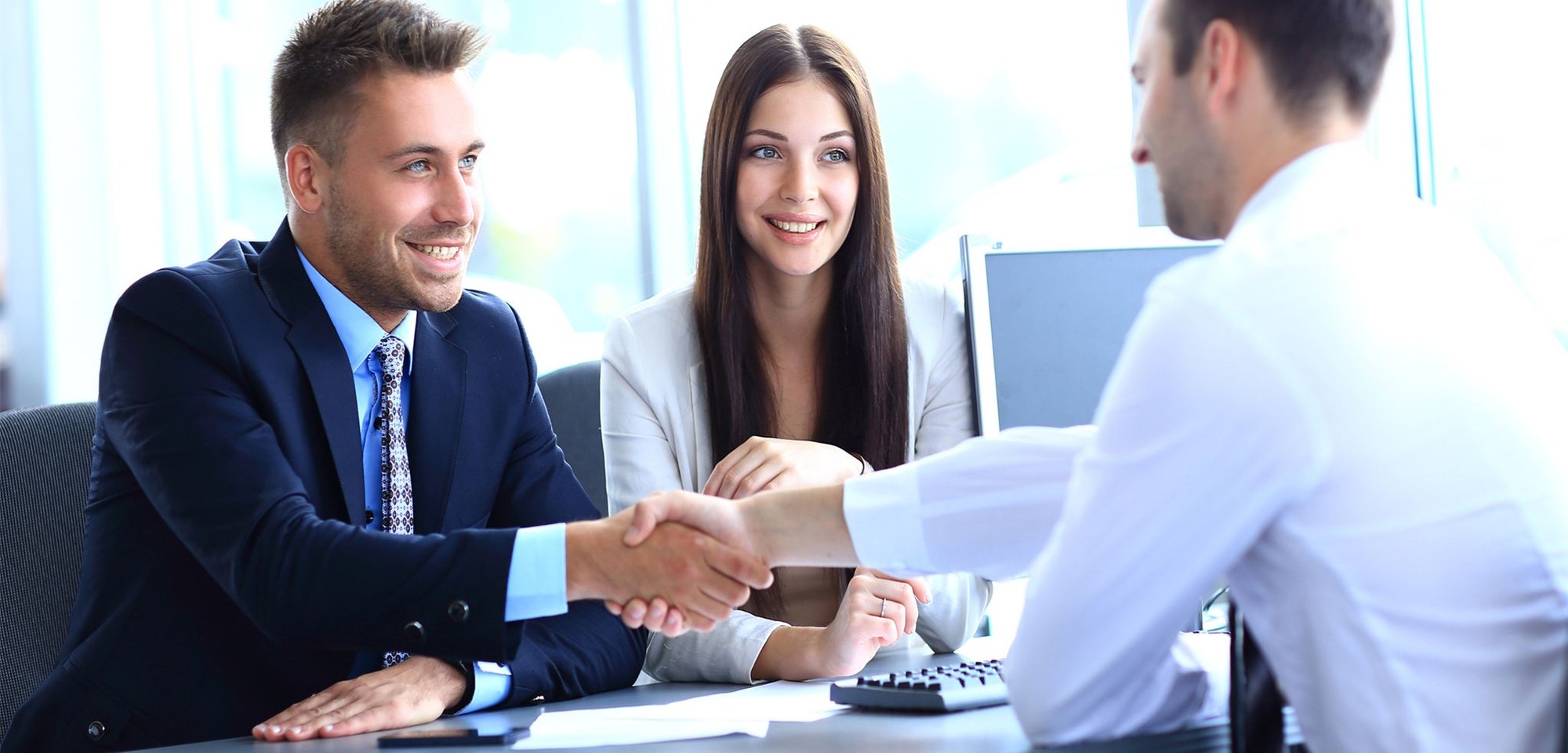 Derecho a la defensa.
Derecho a ser oído
Derecho a hacer valer las propias razones y argumentos
Derecho a controvertir
Derechos a contradecir
Derechos a objetar pruebas que lo perjudiquen
Derecho a solicitar la práctica de pruebas que estime favorables en el proceso que se lleva en su contra.
Hacer uso de los diferentes recursos legales que la ley otorga, de acuerdo al proceso que se trate. Tales como reposición, apelación, casación, queja, revisión, etc.
Derechos a la asistencia de un abogado, de libre elección. En caso de no contar con los recursos económicos necesarios para sufragar los gastos del abogado, el Estado debe asignarle uno de oficio; quien deberá asistirlo durante la investigación y el juzgamiento. Pues en la mayoría de los casos, quienes están siendo investigados no cuentan con los conocimientos suficientes frente a los términos, procedimientos y opciones que más pueden beneficiarse y cómo ejercer una adecuada defensa frente a las pretensiones de quien se encuentra demandándolo o denunciándolo.
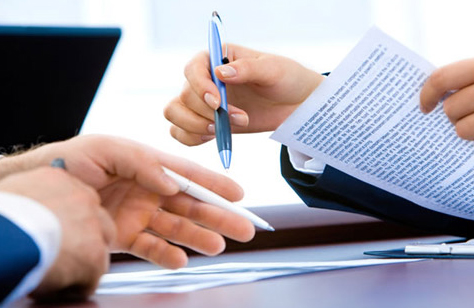 Presentar pruebas
La primera audiencia se llama proceso contencioso, después se pasa a la que se denomina audiencia de pruebas, con el fin de recaudar pruebas que ya fueron previamente decretadas en la audiencia, es el momento en que la parte legal tiene contacto con los documentos. Cuando se celebra una audiencia de pruebas no hay lugar para la interrupción pueden transcurrir hasta días consecutivos en la misma, sin excederse de 15 días.
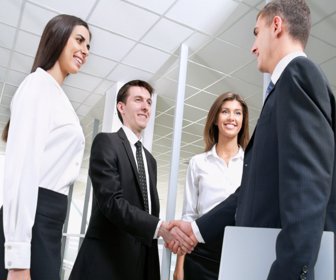 El debido proceso en las actuaciones administrativas cuya finalidad de un sistema de garantías es proteger los derechos de los ciudadanos frete a las actuaciones del estado, se limita más que todo a tomar decisiones justas conforme a su materia. Este contiene garantías y se trata de un derecho fundamental reconocido en el derecho colombiano.